ЕГЭ-2012А.Л.Семенов, И.В.Ященко
Вариант 1
Ответ. 9840
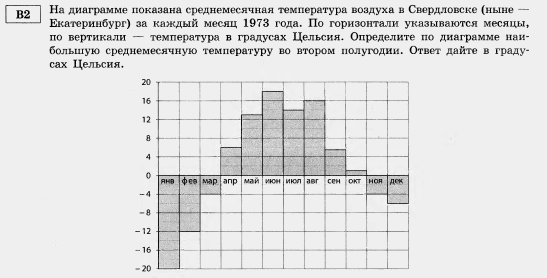 Ответ. 16
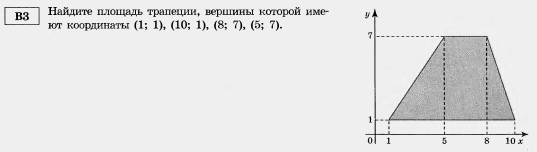 Ответ. 36
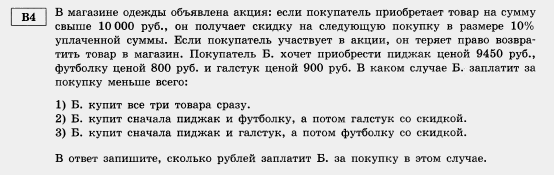 Ответ. 11060
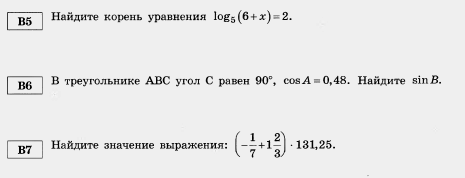 Ответ. 19
Ответ. 0,48
Ответ. 200
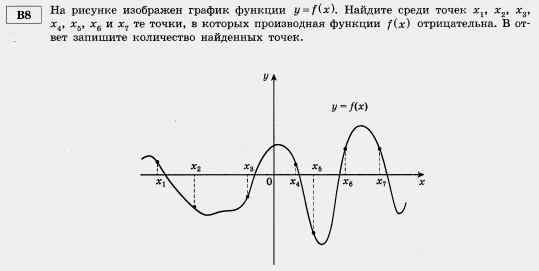 Ответ. 5
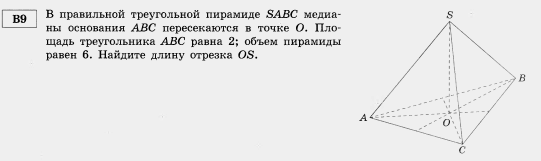 Ответ. 9
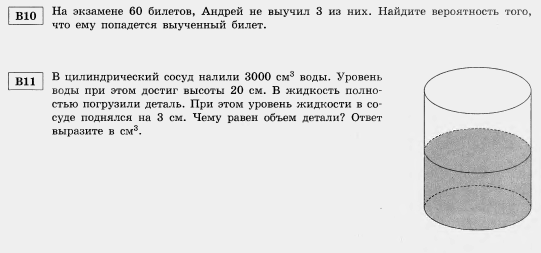 Ответ. 0,95
Ответ. 450
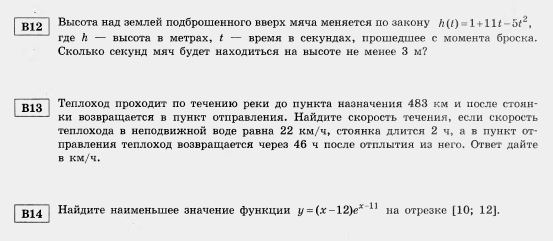 Ответ. 1,8
Ответ. 1
Ответ. -1